Презентация к уроку
в 4 а классе на тему
«The Past Simple tense»
с использованием элементов 
биоадекватной методики
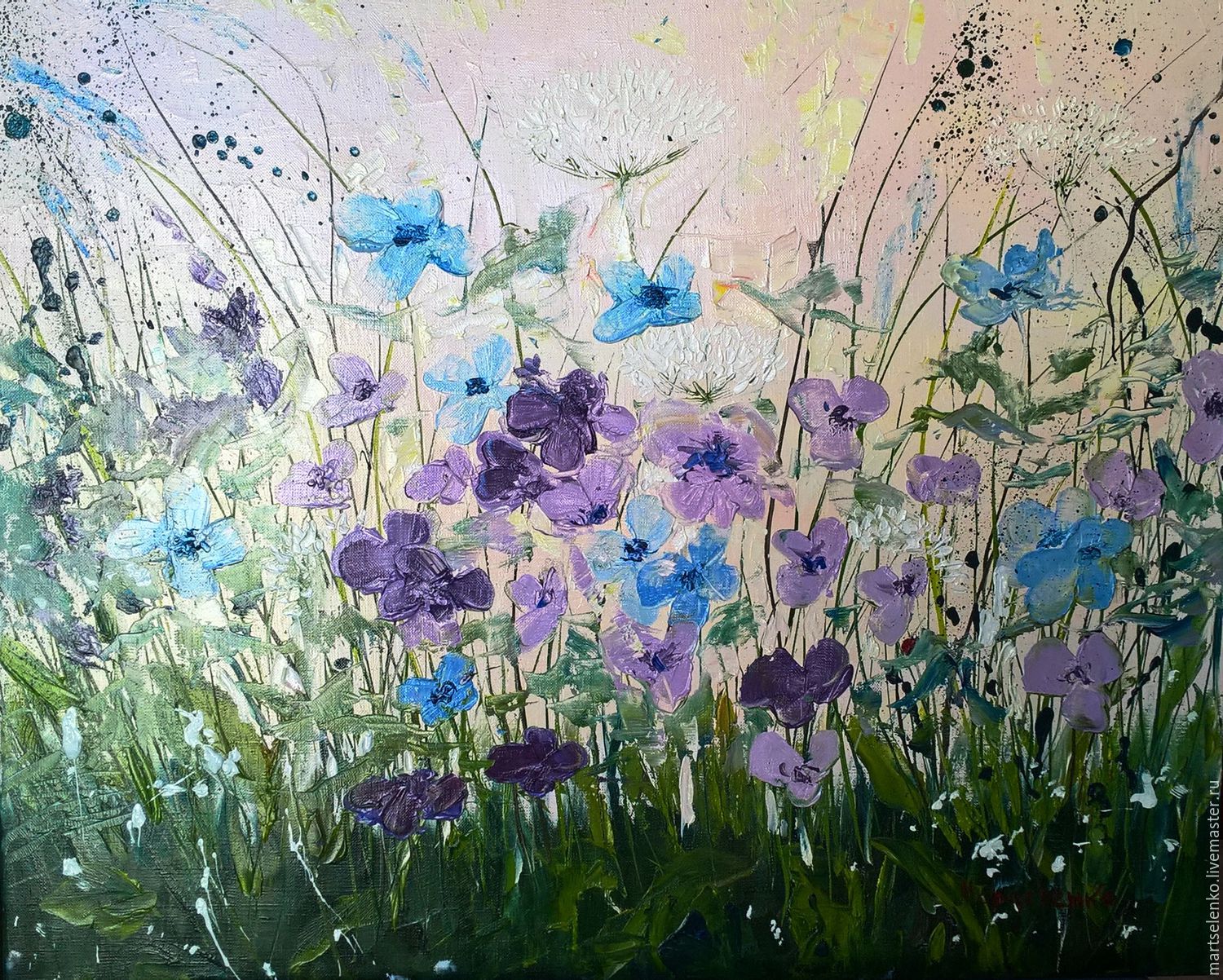 Past Simple
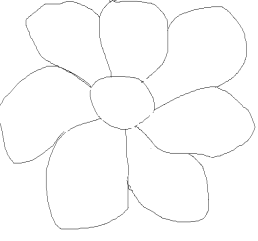 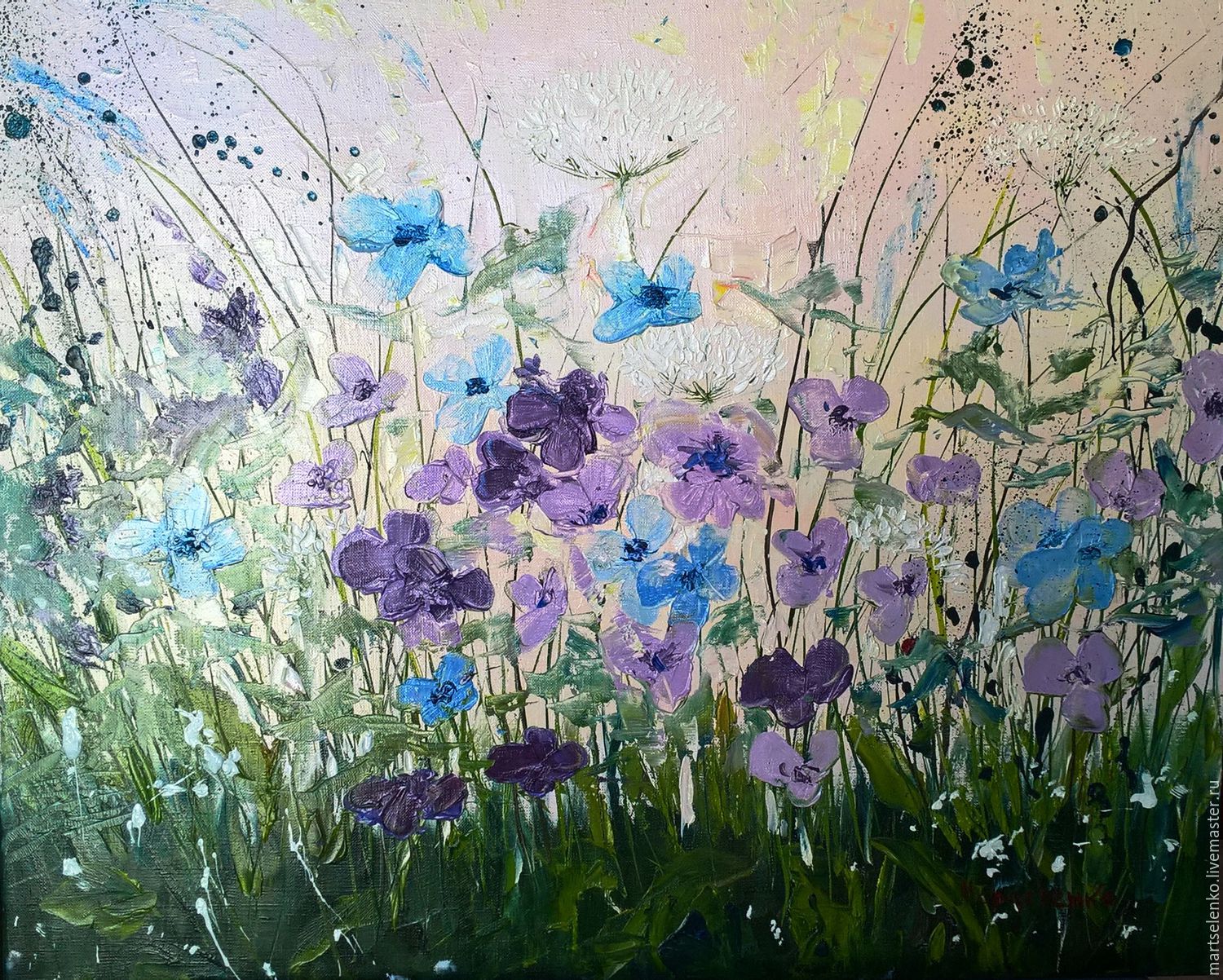 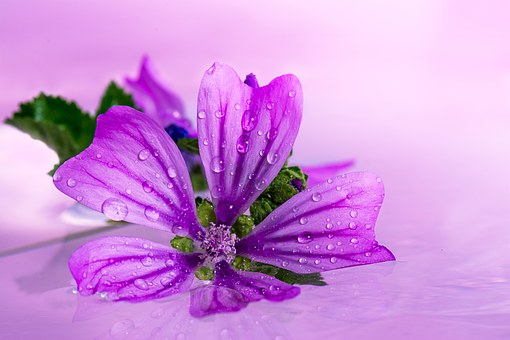 last week    the day before
                           yesterday
Past Simple
last summer     a week ago  
                           month ago
     last year           yesterday
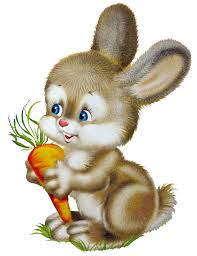 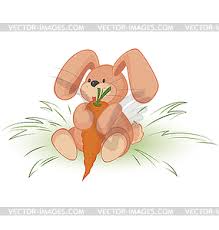 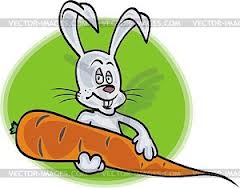 [t]
[id]
[d]
danced                         painted                              cried
walked                         wanted                               listened 
needed                        arrived                                washed                    collected                      smiled                                 jumped                     skated                          opened                               played                                    
liked                              invited                                talked
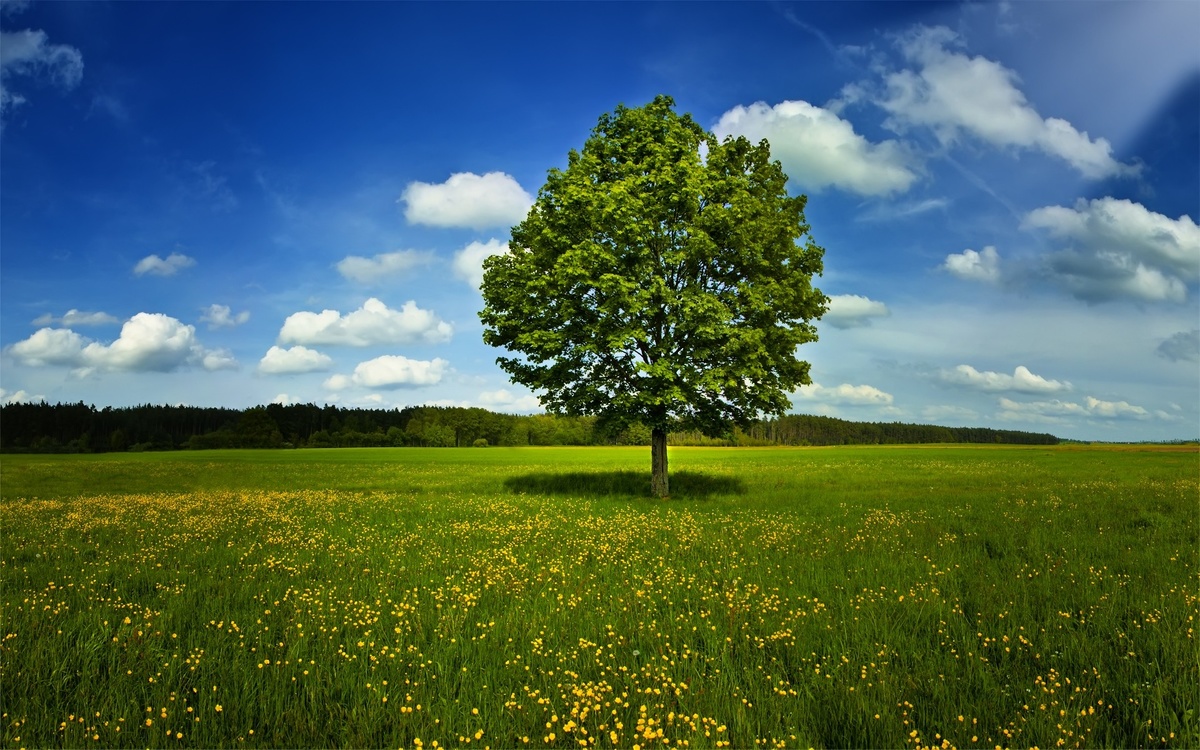 swim      do       go      did      rode      see      run      went           
         sang     came     eat      flew    be    ate     fly    take    ran   
         sing      ride     saw    was/were     took     swam      come     
         кушать     ходить     видеть    делать    прийти     петь      
        ехать верхом     брать   плавать    быть   летать   бегать
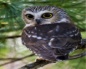 The сats watched TV yesterday.
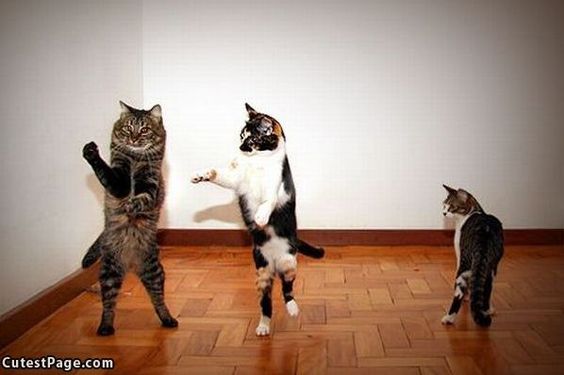 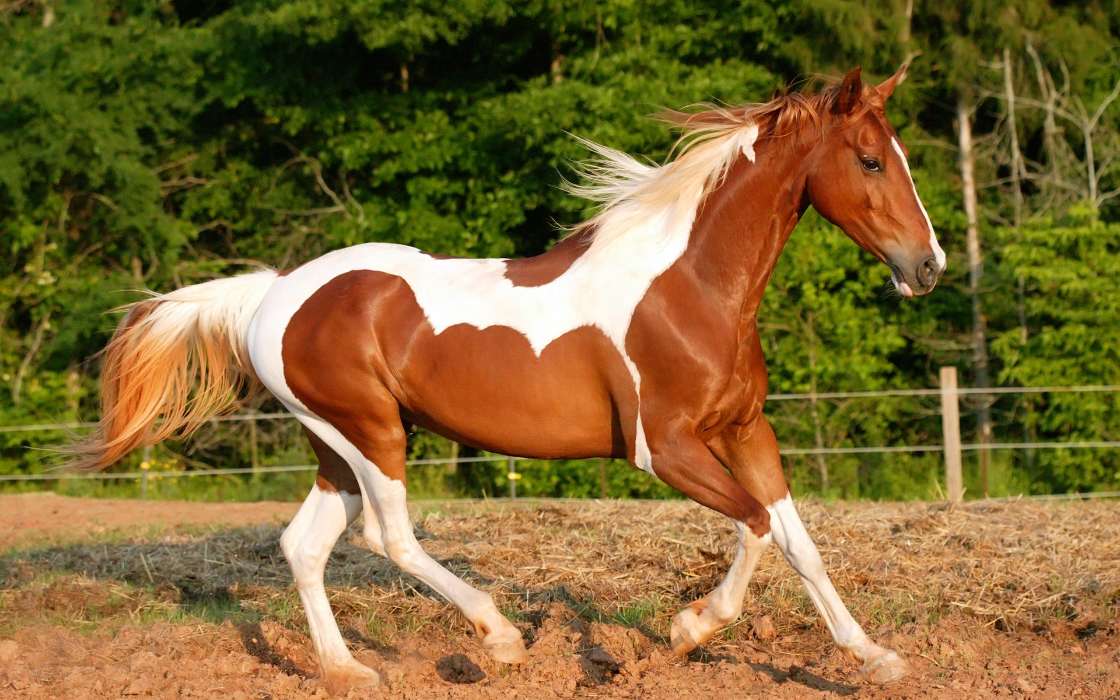 The horse flew last week.
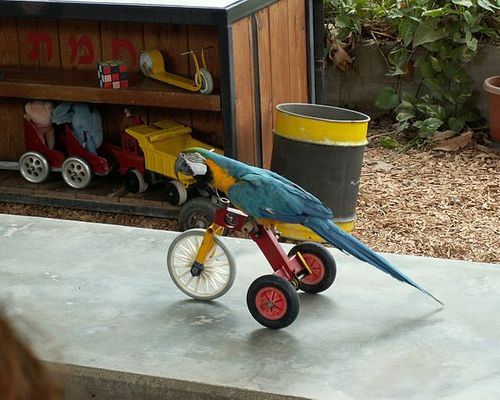 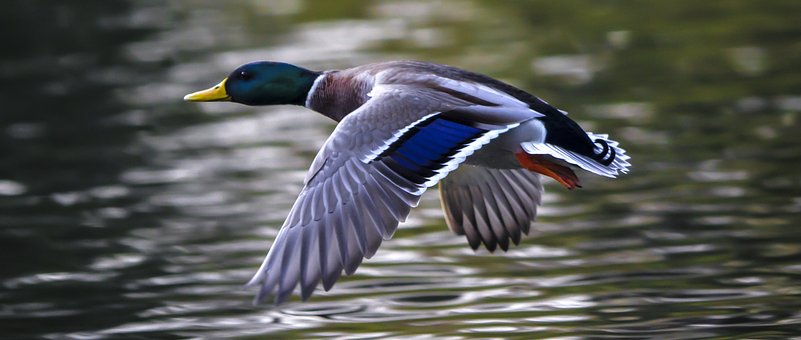 The duck ran a week ago.
The parrot rode a horse last summer.
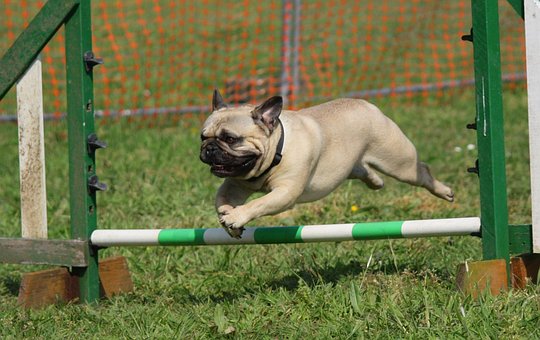 The dog walked yesterday.
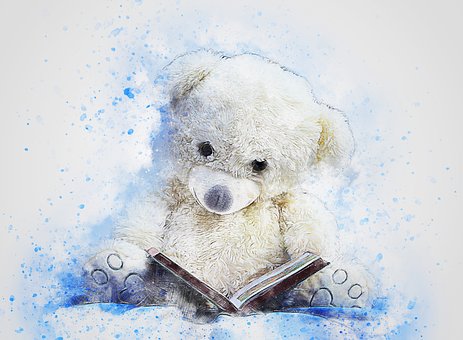 The bear watched TV yesterday.
Listen to the song and fill in the missing verbs

  Did the Irish ants arrive?
___ the Irish ants arrive? Yes, they did. Yes, they did.
Did they dance? Did they fly? Yes, they ___. Yes, they did.
___ they ride? Did they drive? Did they swim across the sea?
Yes, they ___. Yes, they ___. Yes, they ___.
 
Oh, they ____(come)  to us from Ireland, across the Irish sea.
They ___ (eat)  all the biscuits.
They didn’t eat  the peas.                          
They brought us Irish butter, but they didn’t bring us cheese. Oh, they  came to us from Ireland, across the Irish sea.
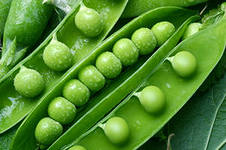 Did the Irish ants arrive?
Did the Irish ants arrive? Yes, they did. Yes, they did.
Did they dance? Did they fly? Yes, they did. Yes, they did.
Did they ride? Did they drive? Did they swim across the sea?
Yes, they did. Yes, they  did. Yes, they  did. 

Oh, they  came  to us from Ireland, across the Irish sea.
They ate  all the biscuits.
They didn’t eat  the peas.                          
They brought us Irish butter, but they didn’t bring us cheese.
Oh, they came to us from Ireland, across the Irish sea.
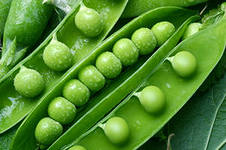 Thank you for your work!